Деятельность организаций молодёжного сотрудничества в пространстве ЕАЭС как инструмент развития молодёжных инициатив в сфере туризма
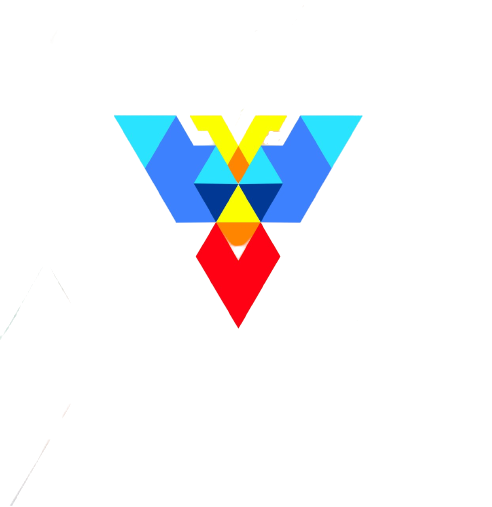 2021 г.
Докладчик: Казбек Никита Юрьевич –
председатель молодёжного правительства Ростовской области
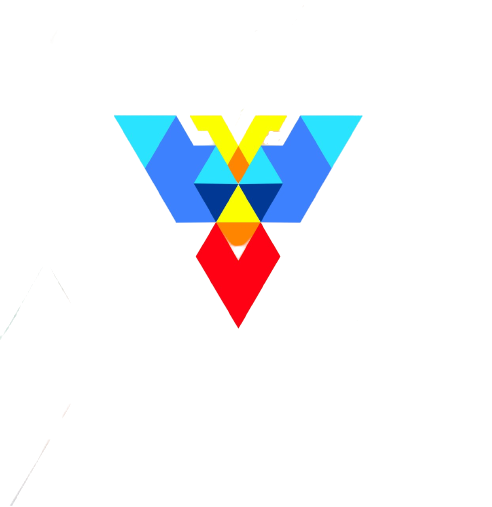 Молодёжное сотрудничество в рамках ЕАЭС
государственные и частные фонды

Международные конкурсы и соревнования

Международные форумные программы и мероприятия
Образовательные программы по обмену

МИД и диппредставительства
Обмен делегациями, коллективами, художественным и культурным наследием в соответствие с договорами о городах-побратимах
2
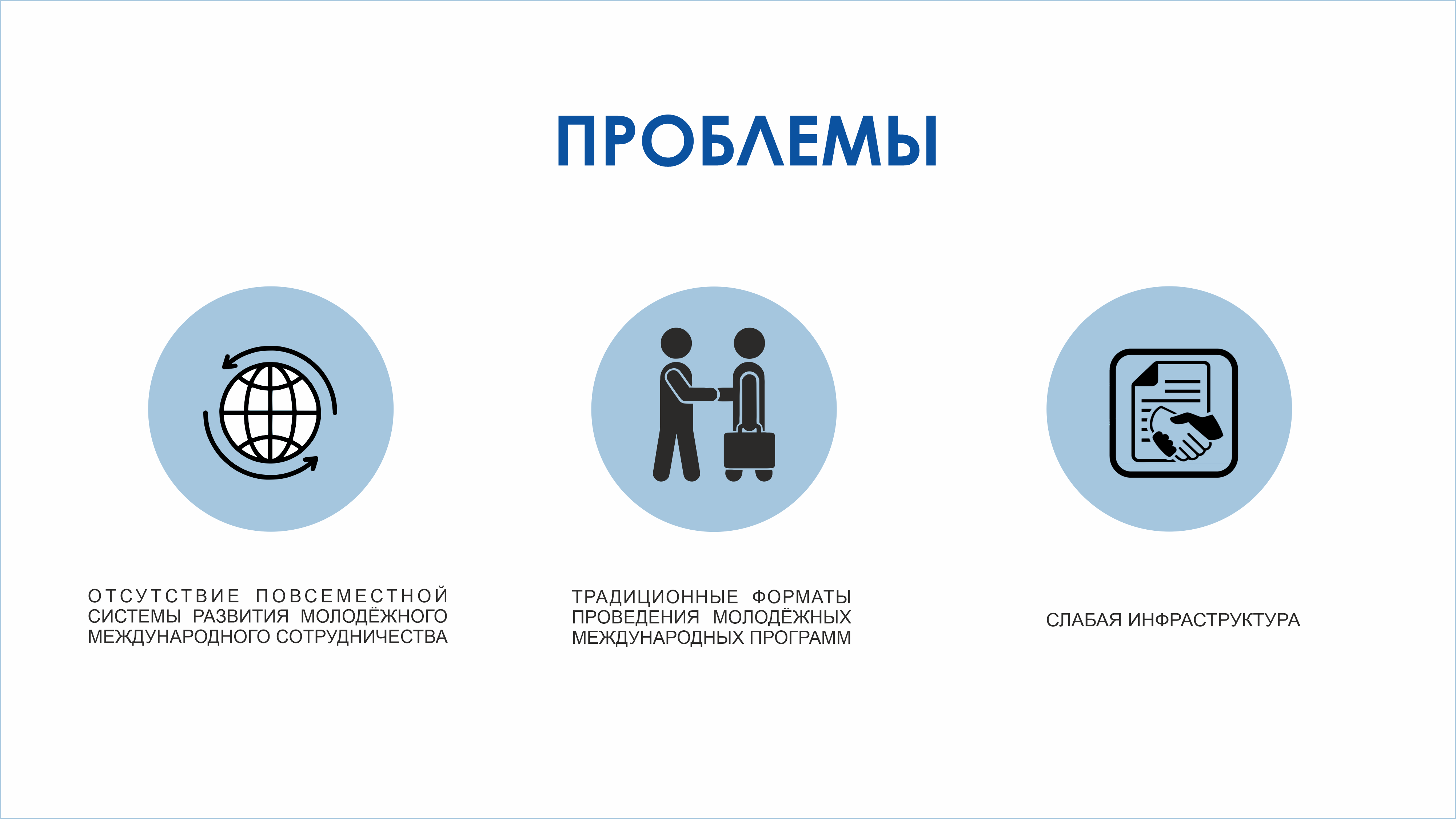 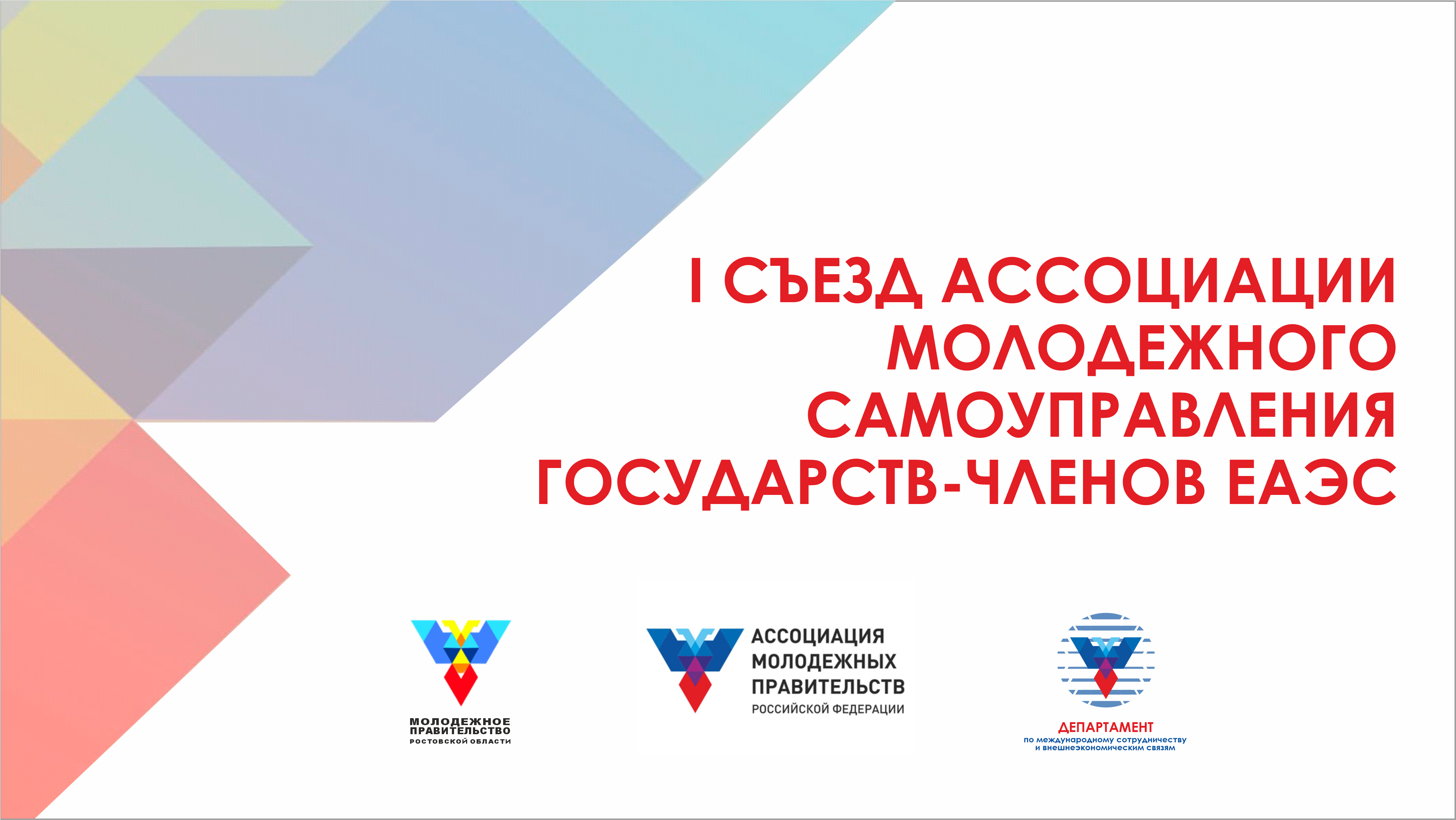 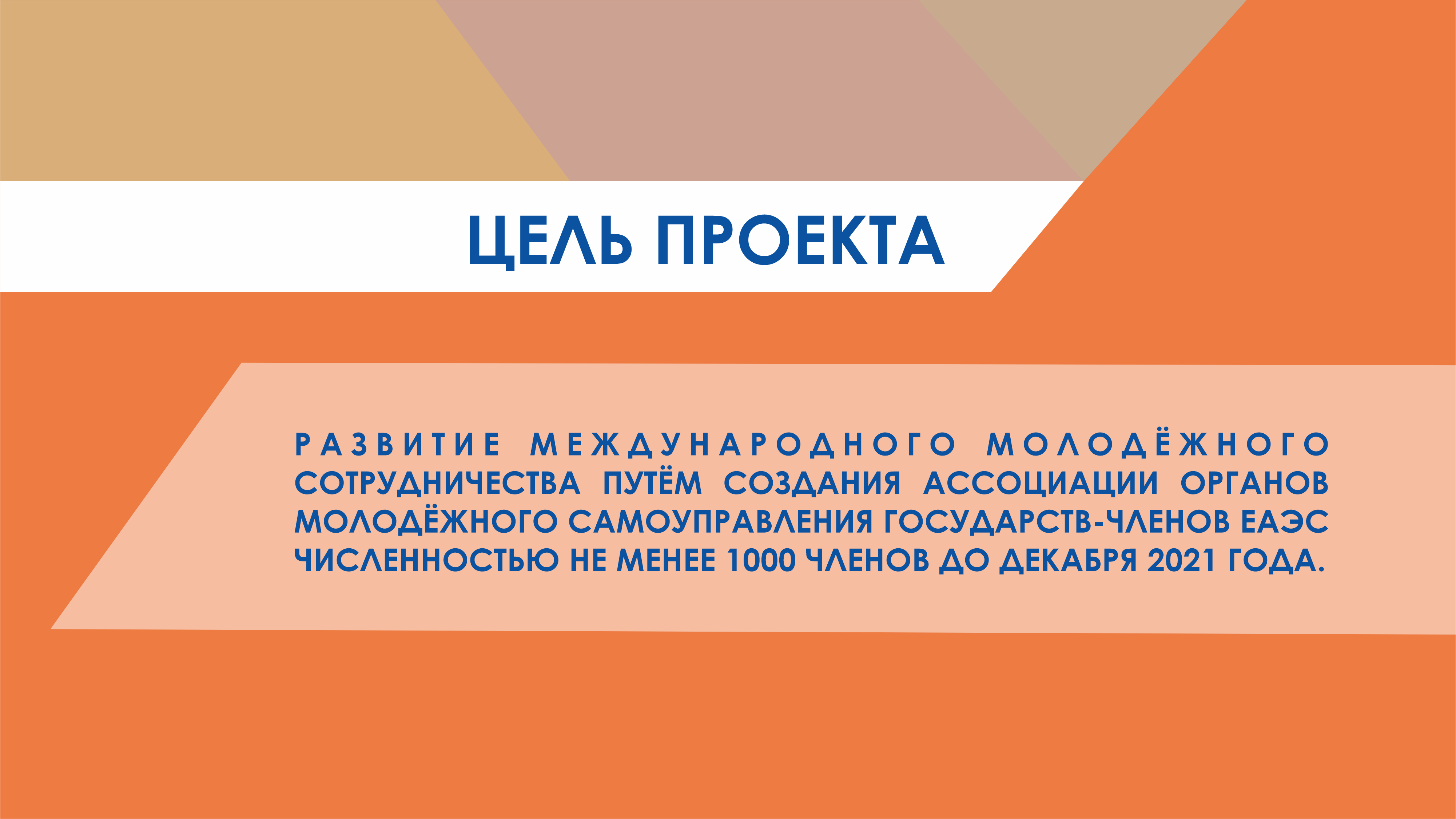 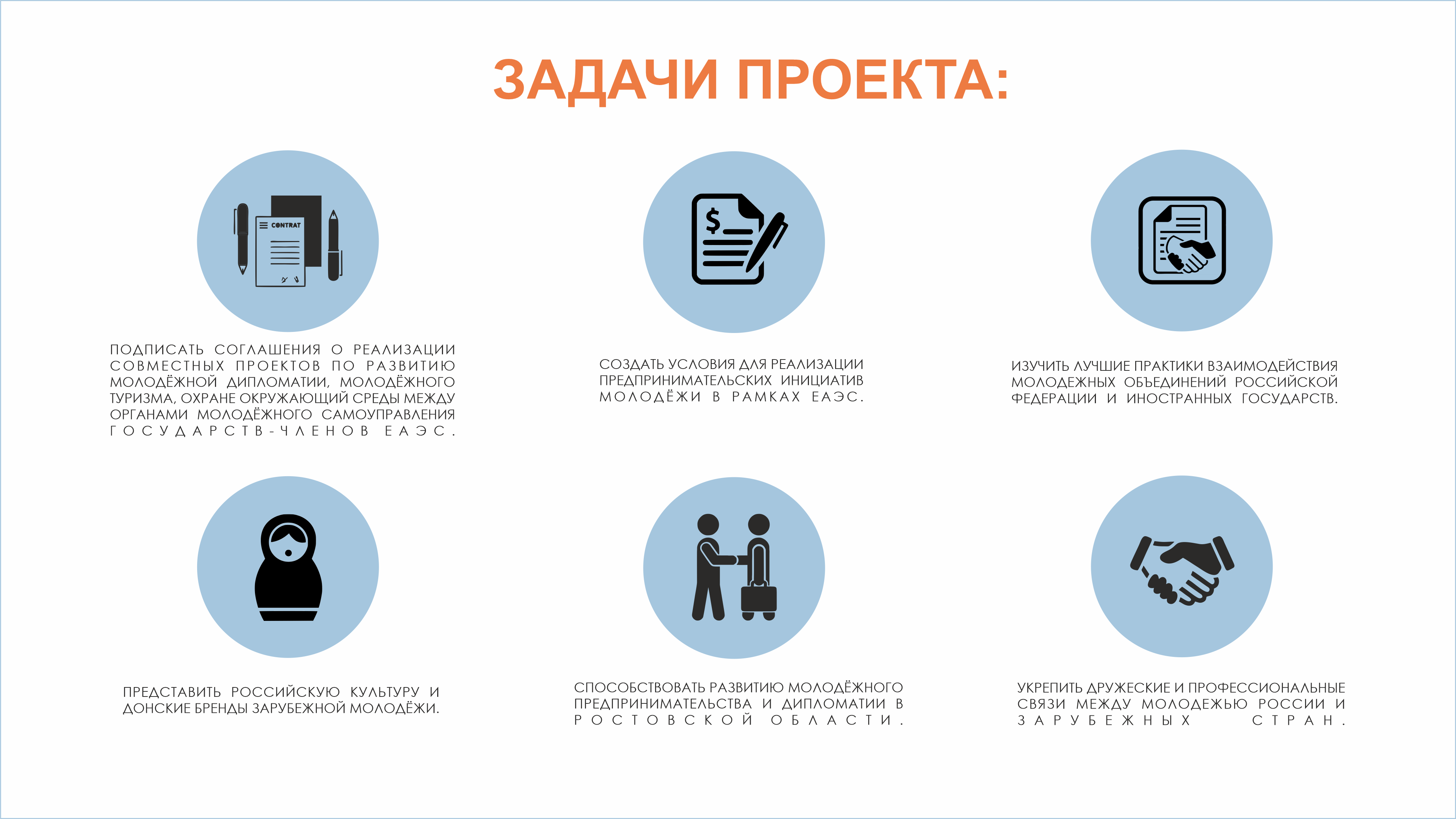 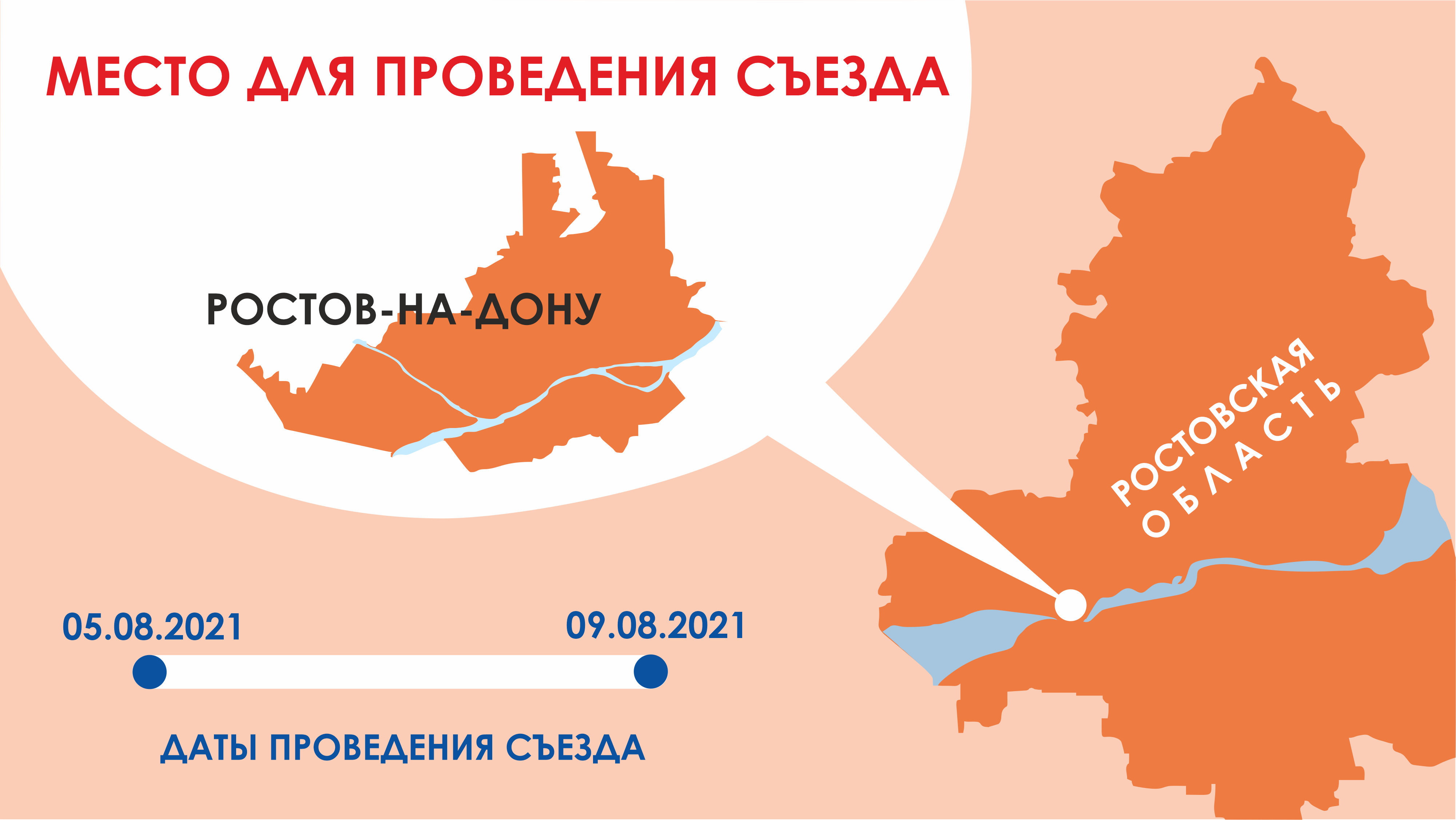 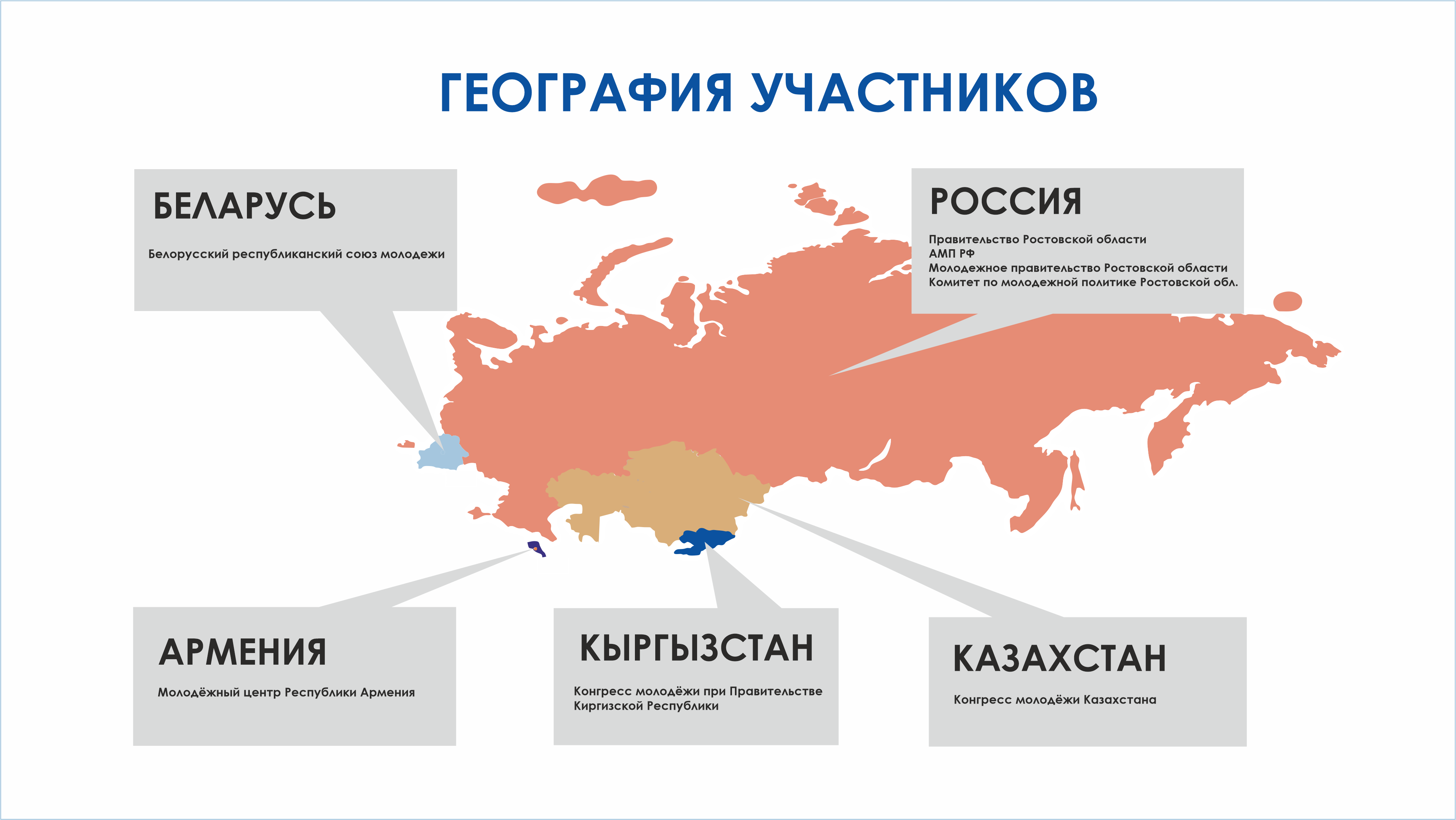 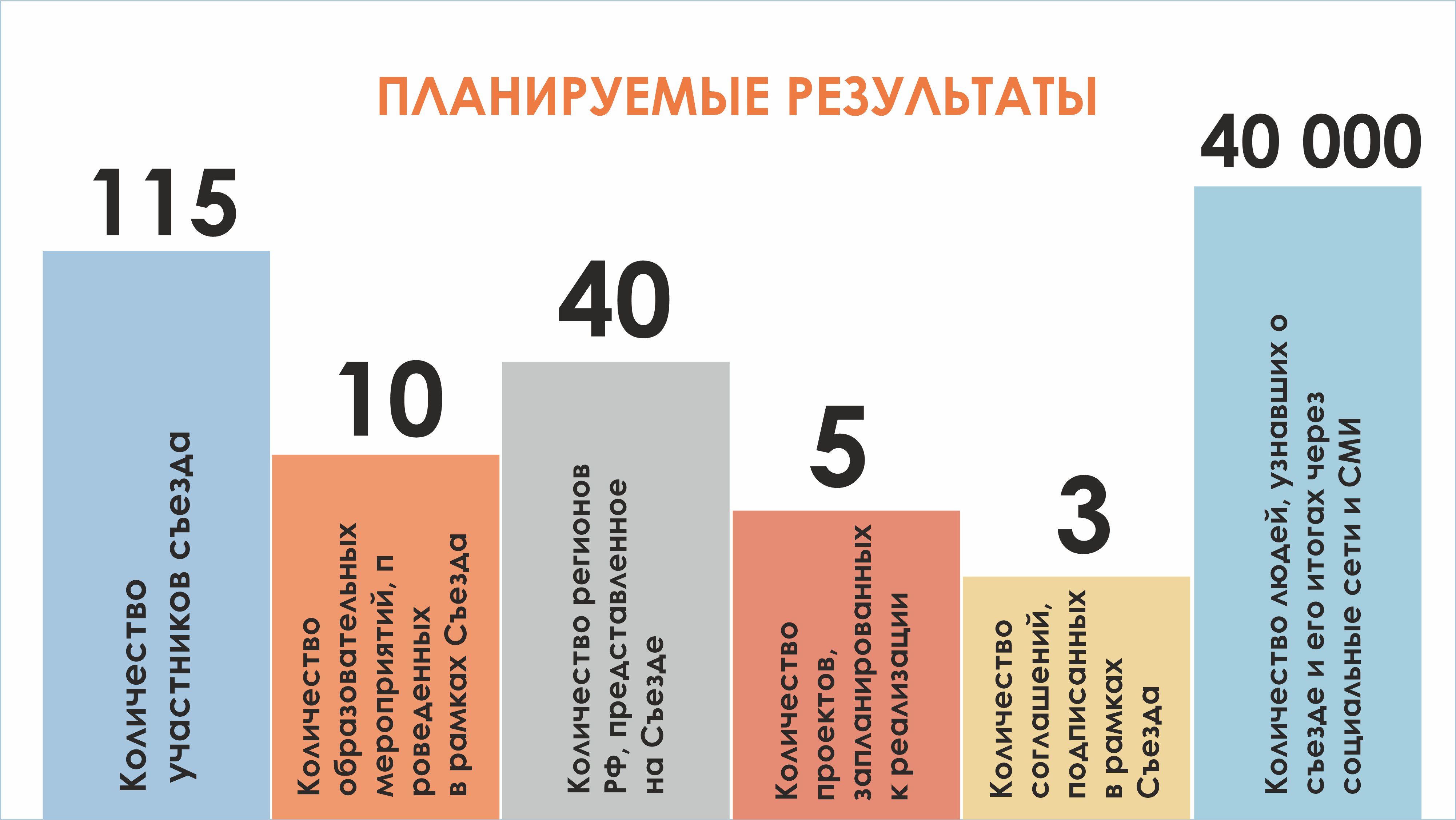 ПАРТНЁРЫ ПРОЕКТА
Деятельность организаций молодёжного сотрудничества в пространстве ЕАЭС как инструмент развития молодёжных инициатив в сфере туризма
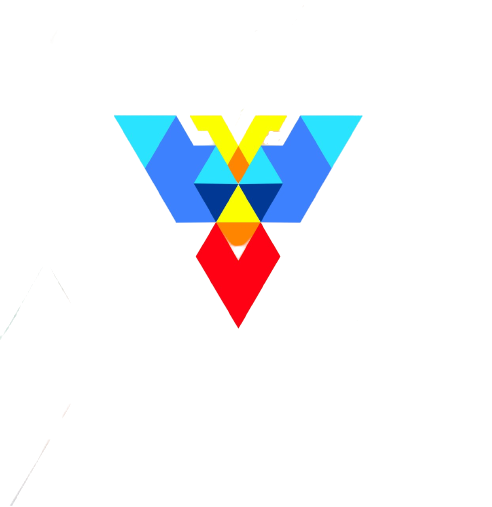 2021 г.
Докладчик: Казбек Никита Юрьевич –
председатель молодёжного правительства Ростовской области